Муниципальное казенное дошкольное образовательное учреждение детский сад «Рыбка»
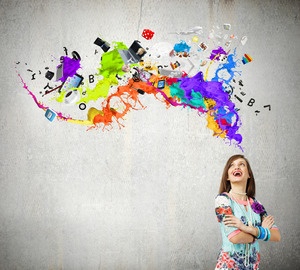 «Несколько способов развития креативного мышления»

Мастер –класс для педагогов

Заместитель заведующего
Штрек Наталья Владимировна




25.01.2019г.
Тазовский
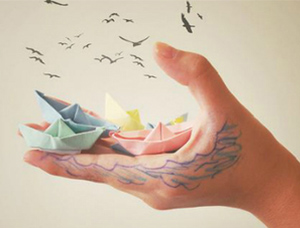 Креативность присуща всем людям, но она теряется из-за воздействия установленных норм поведения и мышления в обществе

Маслоу
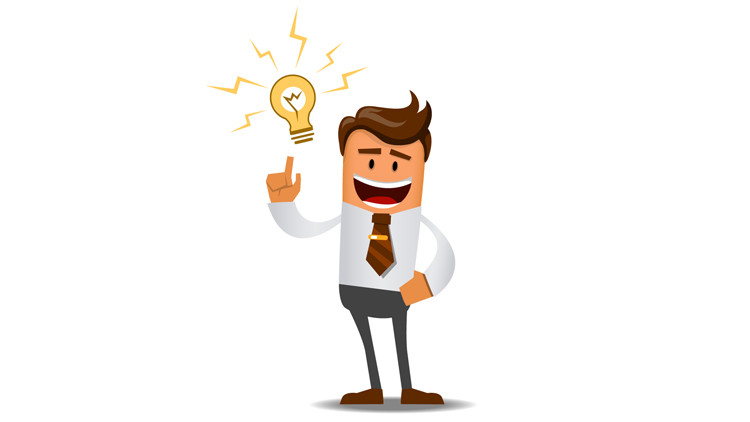 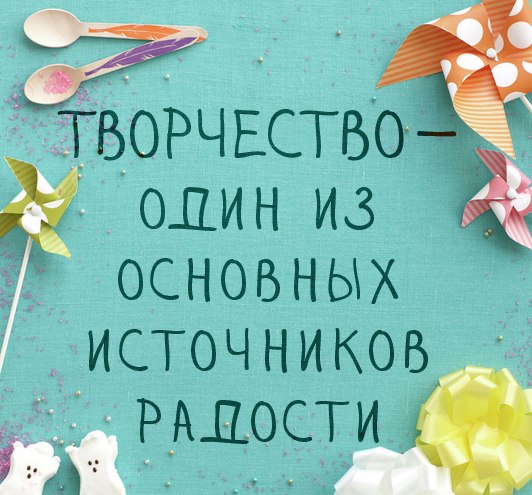 Креативное мышление
Креативность - умение создавать что-то новое, отклоняясь от шаблонов и общепринятых схем
Фрирайтинг-игра слов
Креативная 

продуктивность
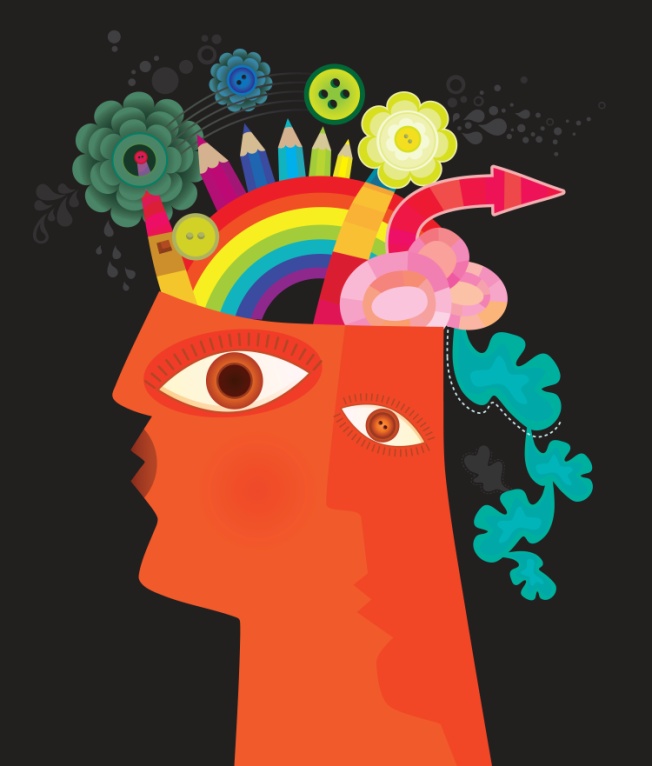 Продуктивная 

креативность
Задание 1: дать описание двух определений
Задание 1: придумать рифму определениям
раздувание и создание образов
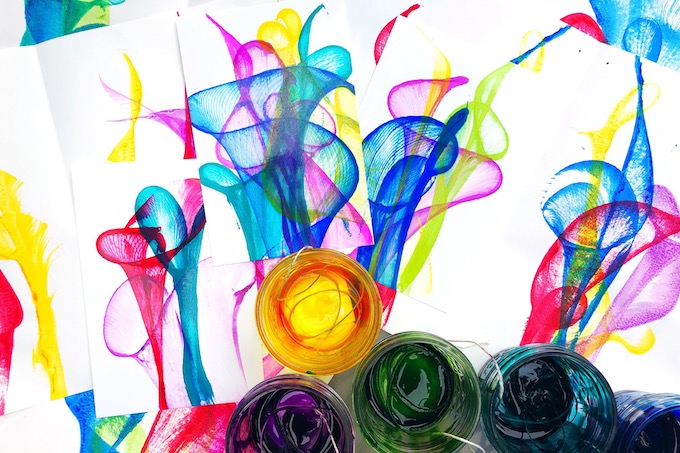 ватман
бумага А-4
тушь
трубочки
нитки
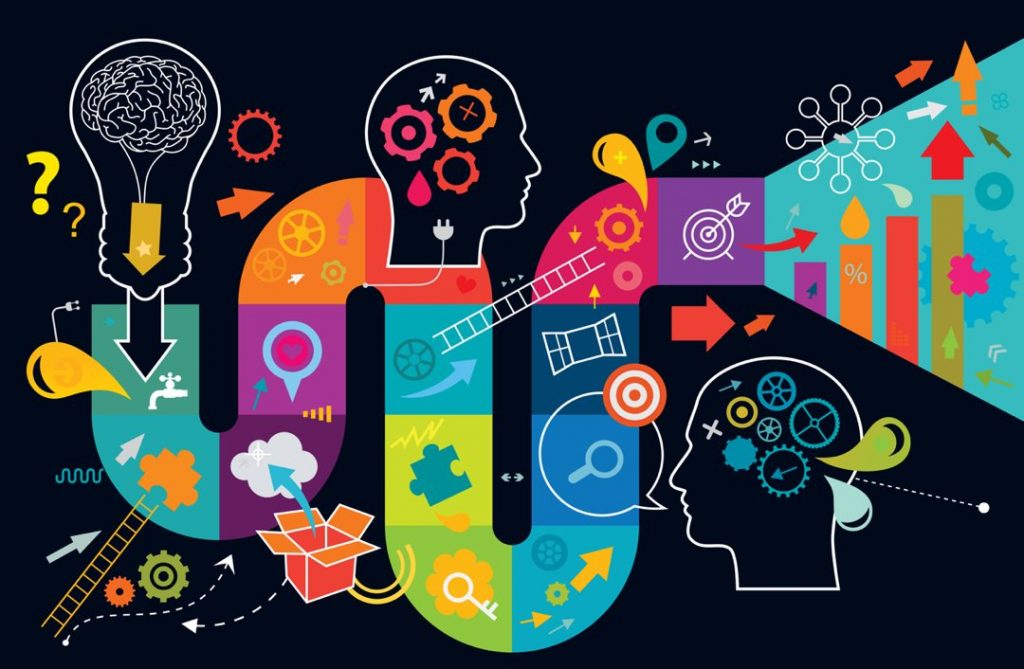 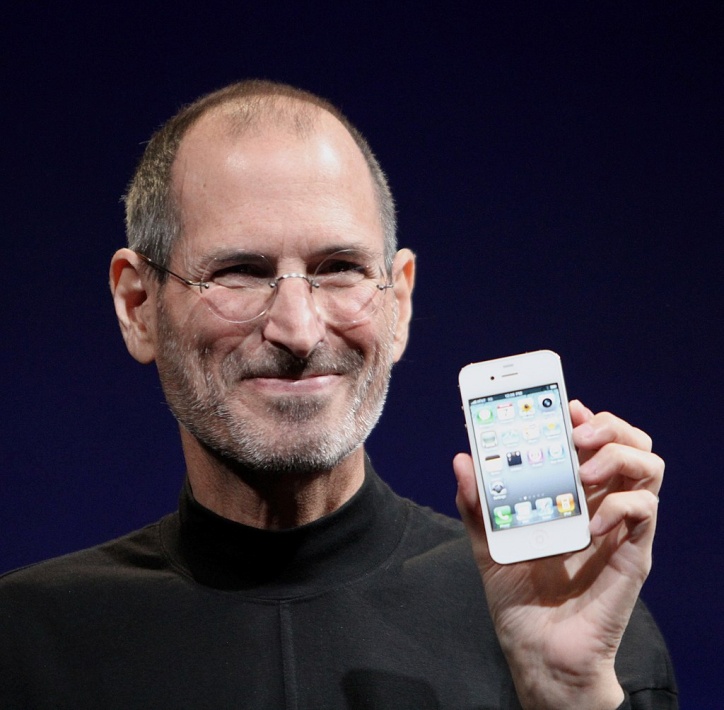 Стив Джобс говорил, что креативность является ничем иным как нахождением связей между различными вещами. Именно поэтому, считал он, на вопрос: как же вы это придумали? – многие люди затрудняются с ответом, ведь они просто заметили эту связь.
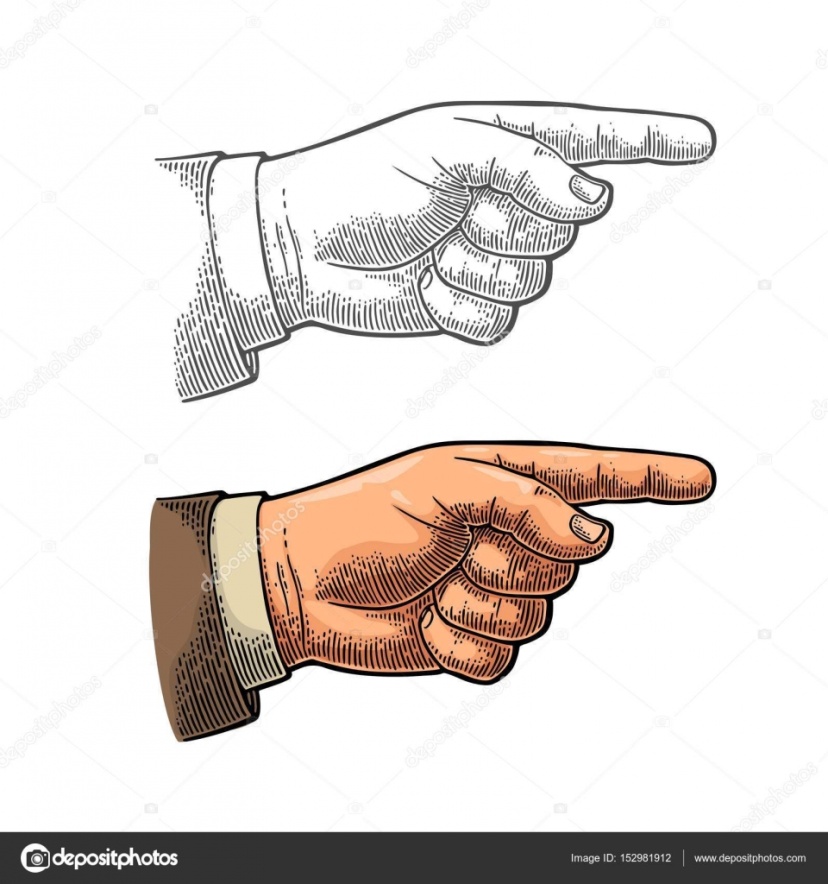 идеи для самостоятельного развития креативного мышления 1. http://psihogrammatika.ru/?p=11122. https://brainapps.ru/blog/2016/01/chto-takoe-kreativnoe-myshlenie/
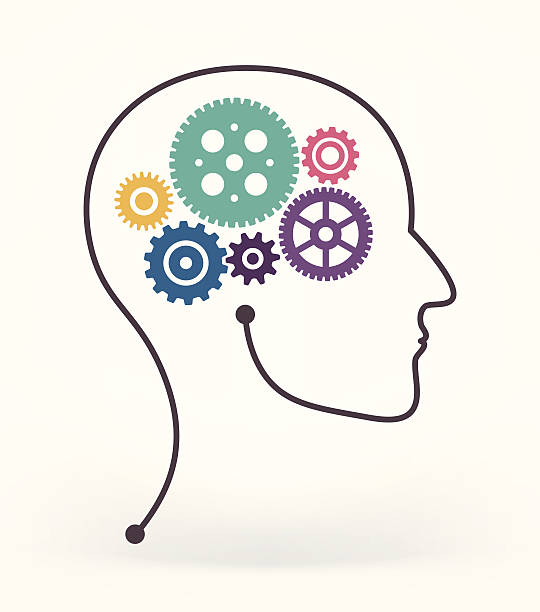 Памятка  

                            Основные способы, с помощью которых можно повысить  
                        уровень креативного мышления в повседневной жизни: 


           
                                       - Чтение вывесок с конца к началу, что иногда бывает довольно весело, 
                                        так как результаты могут получаться самые разнообразные; 

При чтении книги попробуйте читать предложения с низа страницы к верху, то есть, действия будут происходить в обратном порядке;

В свободную минутку можно заняться придумыванием разнообразных имен, путем комбинации совершенно случайных, приходящих в голову букв; 

Хорошо на развитие мышления влияет рисование, особенно, всяких несуществующих вещей, существ; 

Пока никто не видит, можно пописать левой рукой (или правой, если левша), а особо бесстрашные могут попробовать даже ногами; 

Отлично помогают развиваться попытки сочетать на первый взгляд несочетаемые слова; 

Также вы можете взять любое слово и представить его в качестве аббревиатуры, которую затем нужно расшифровать; 

К каждому предмету повседневной жизни можно придумывать нестандартное применение; 

Можно также один предмет складывать с другим, пытаясь добиться усовершенствования.Подробнее на: https://brainapps.ru/blog/2016/01/chto-takoe-kreativnoe-myshlenie/© BrainApps.ru